Департамент образования мэрии города ЯрославляМОУ  «Городской центр развития образования»Муниципальный ресурсный центр «Педагог для всех»
«Здоровосберегающие технологии и психологическое обеспечение здоровья  участников образовательного процесса»



Авторы:
Старший воспитатель Хренова Дарья Сергеевна
Старший воспитатель Козорез Елена Николаевна
Учитель-дефектолог Макарова Анна Алексеевна
Педагог-психолог Старикова Наталия Анатольевна


МДОУ «Детский сад №126»
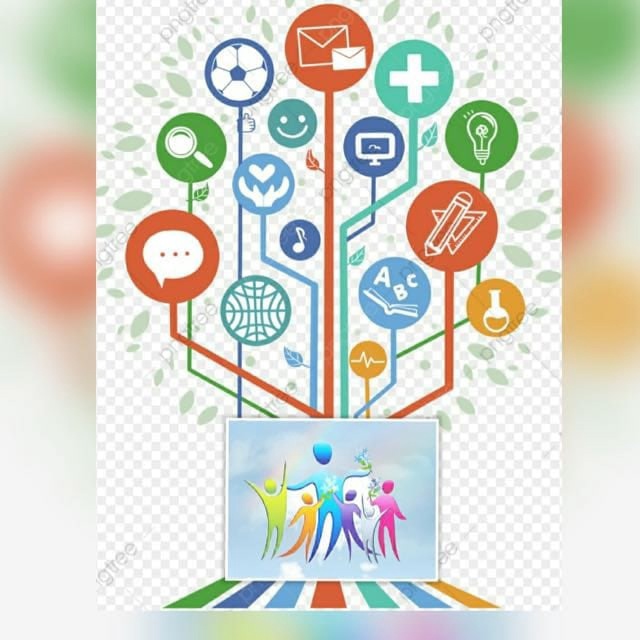 «Человек есть единственная в высочайшей степени 
саморегулирующаяся, восстанавливающаяся, 
поправляющая и даже совершенствующая система» И.П.Павлов
Здоровьесберегающие технологии в ДОУ – 
это система мер, включающая взаимосвязь и взаимодействие факторов образовательной 
среды, направленных на сохранение 
и укрепление здоровья участников 
образовательного процесса.
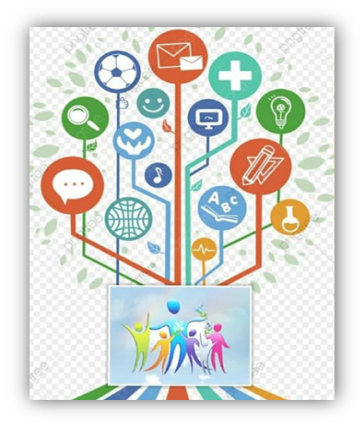 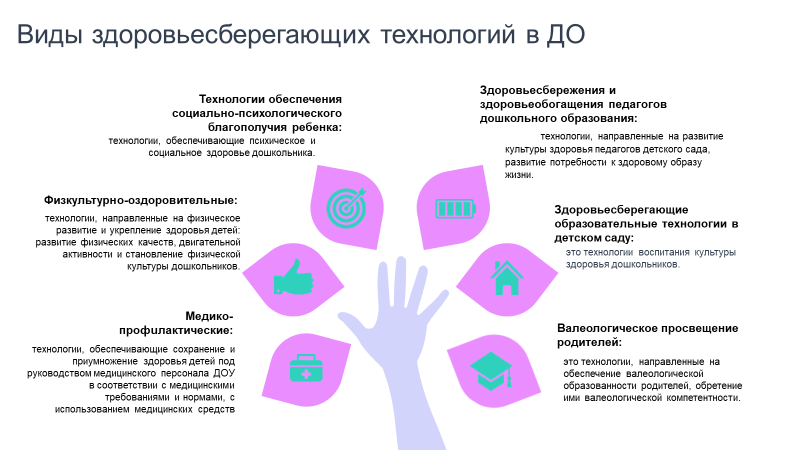 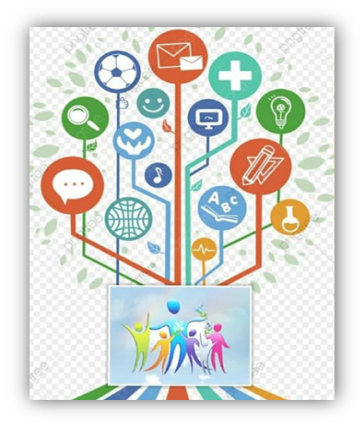 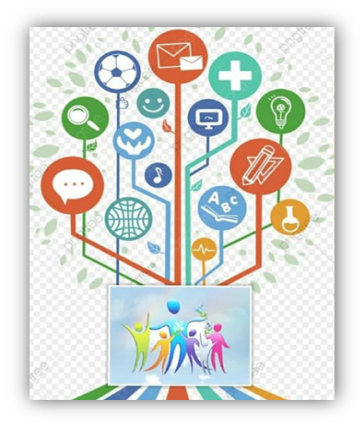 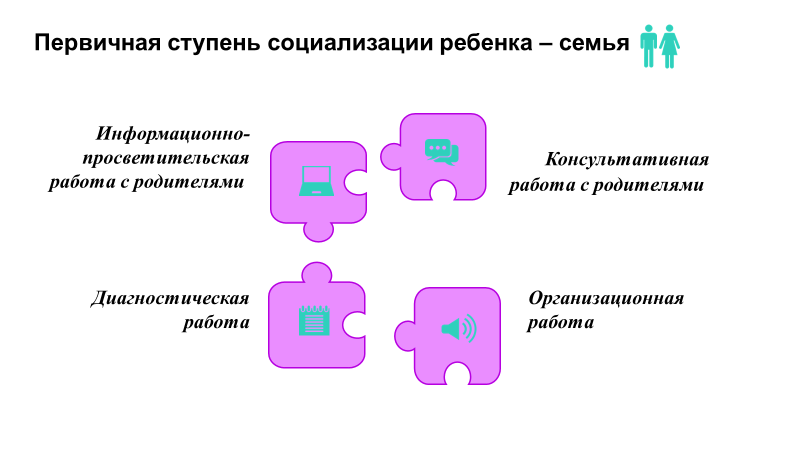 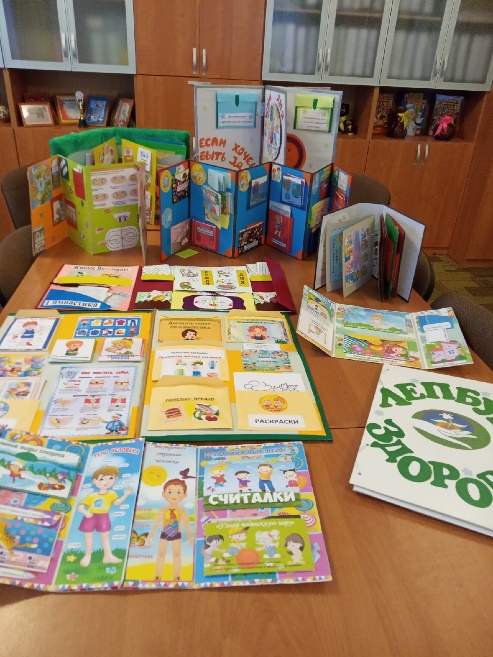 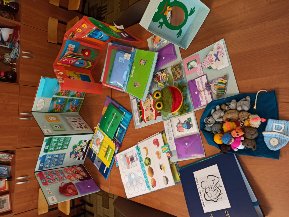 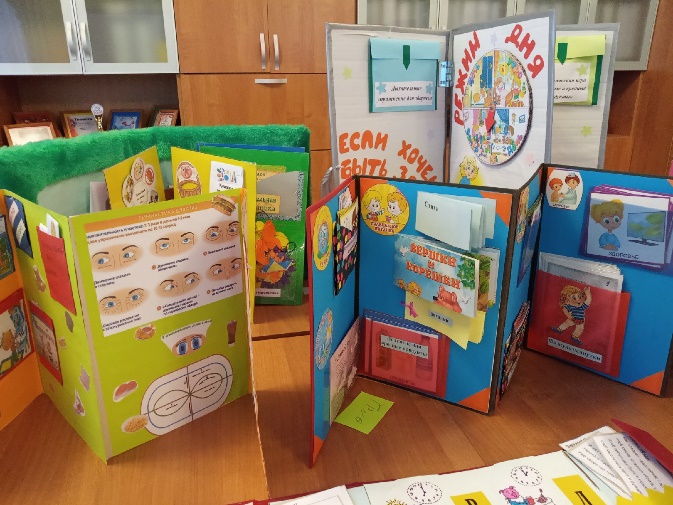 Проектная деятельность
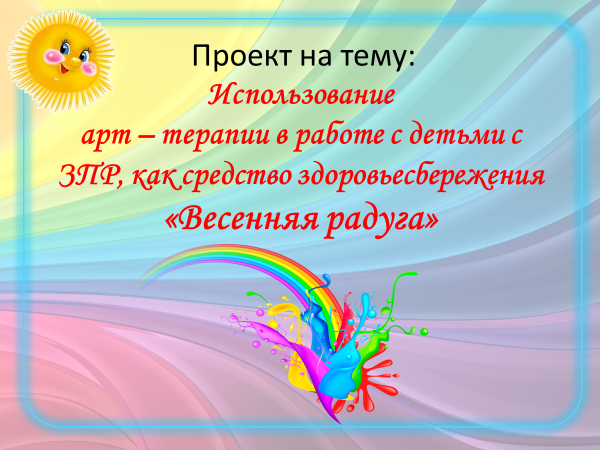 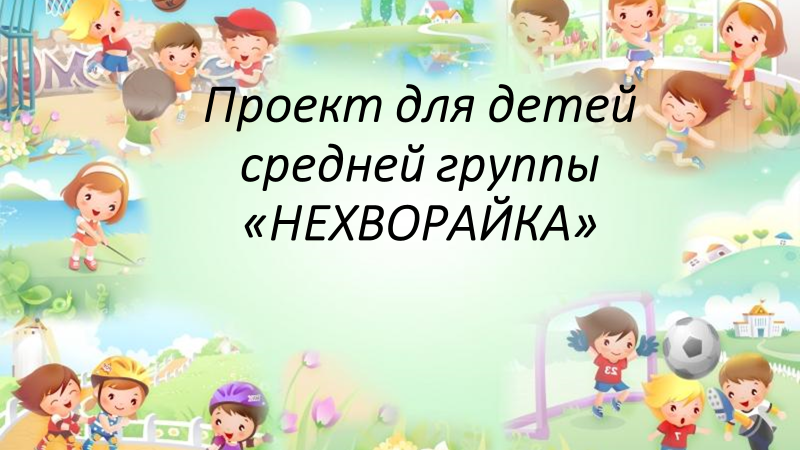 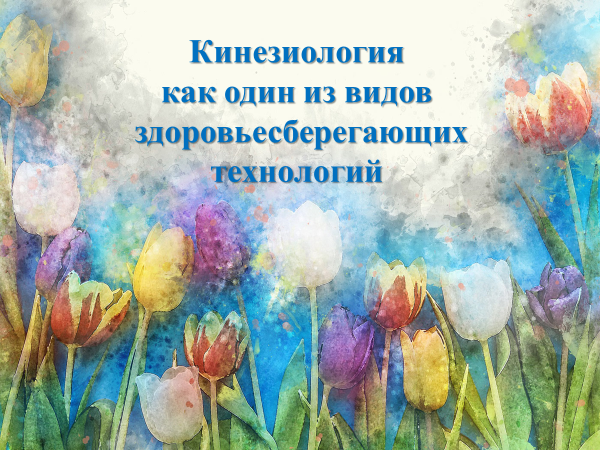 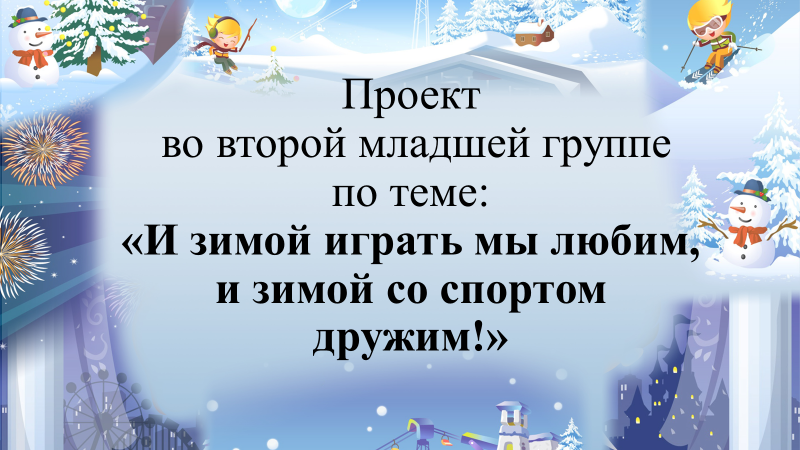 Открытые занятия
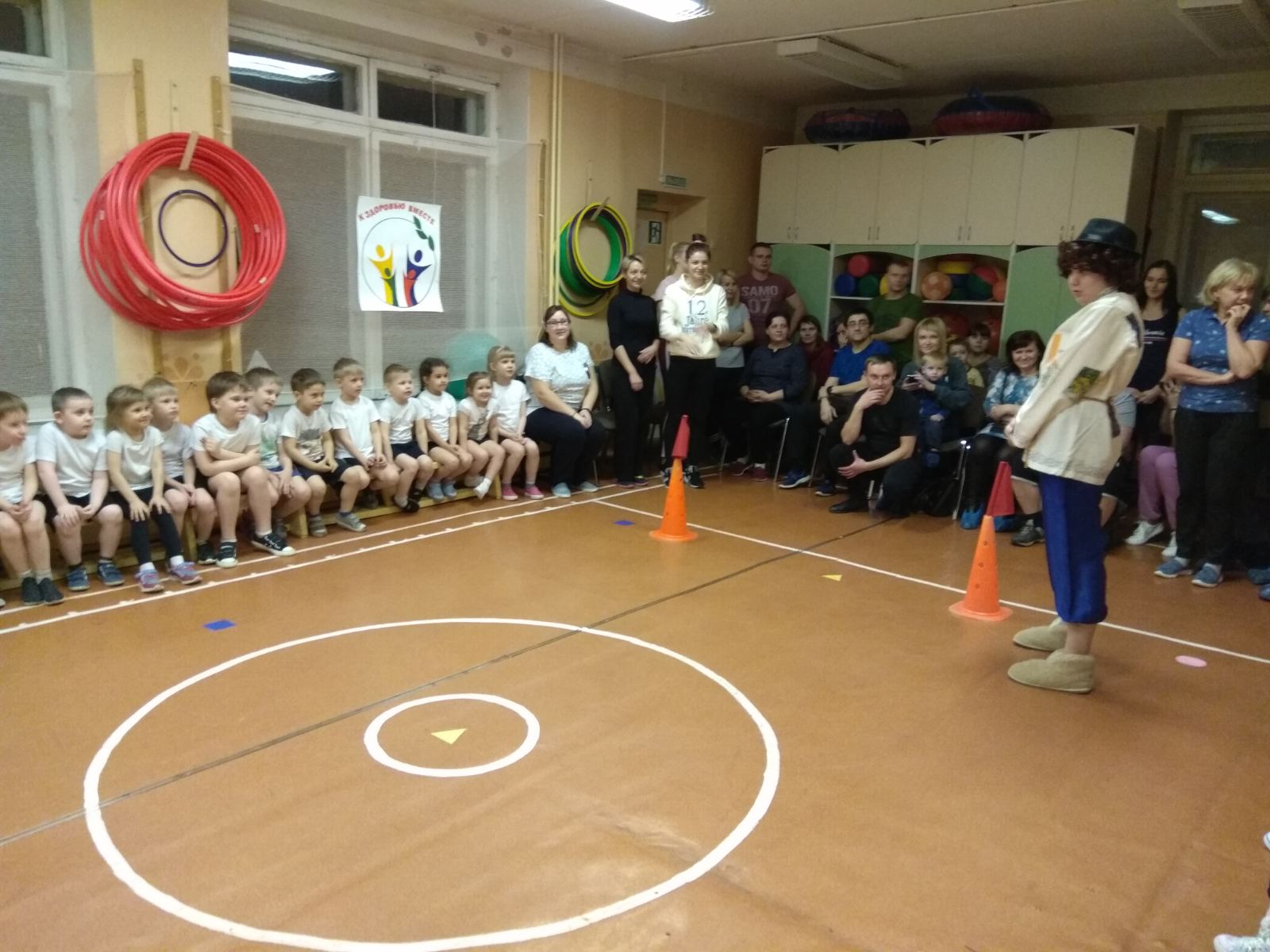 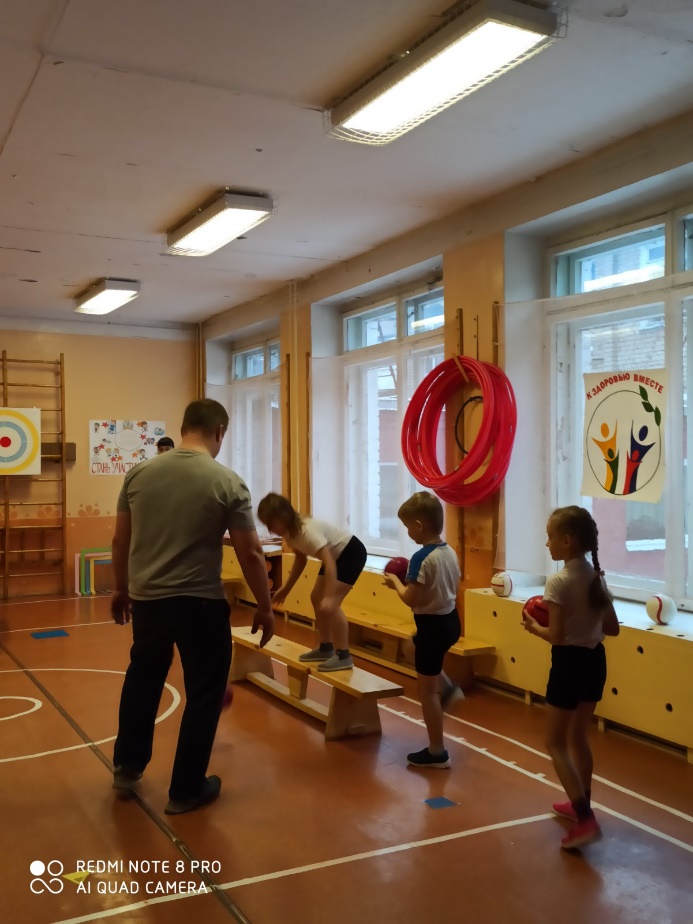 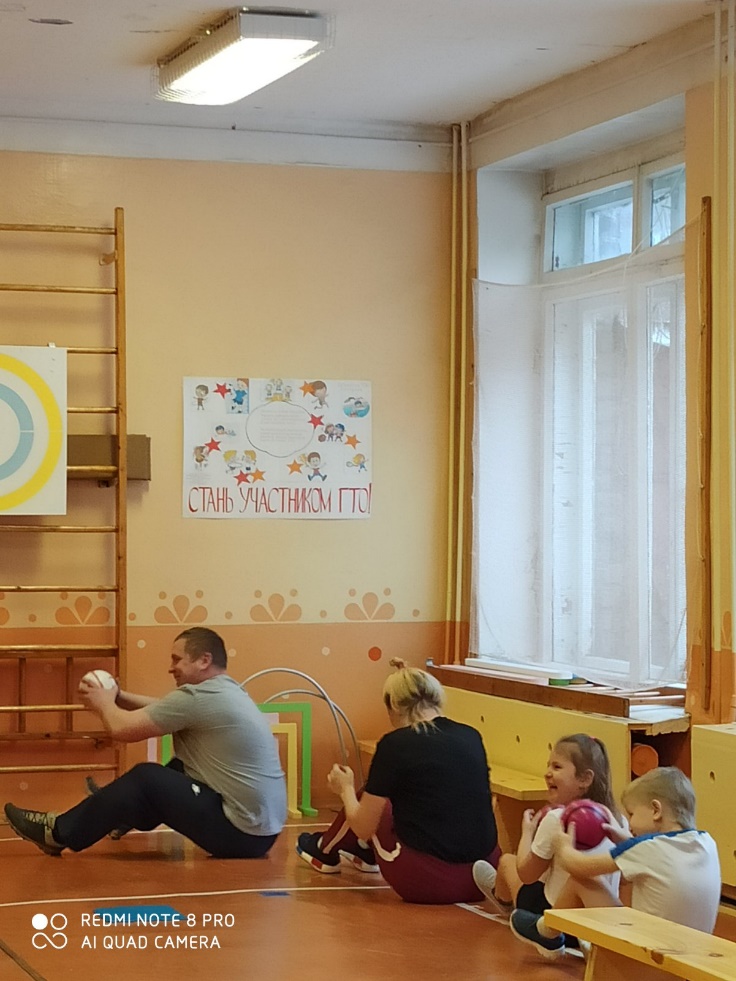 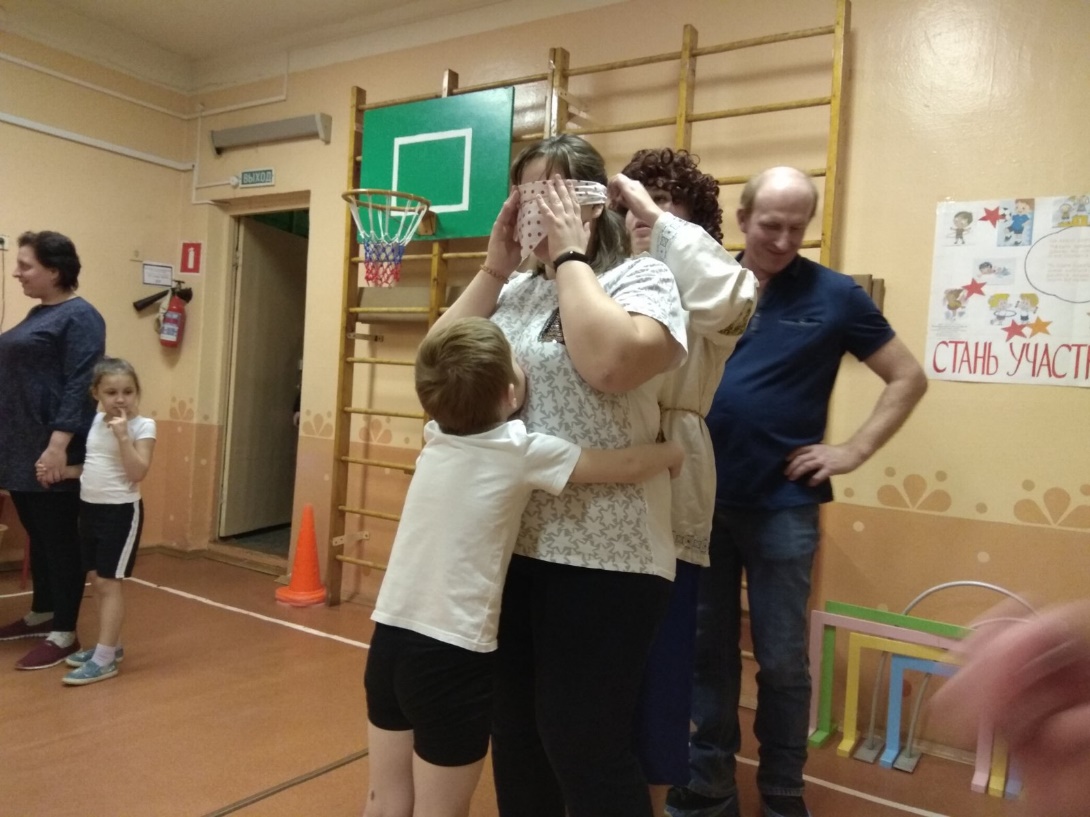 Совместные мероприятияс родителями
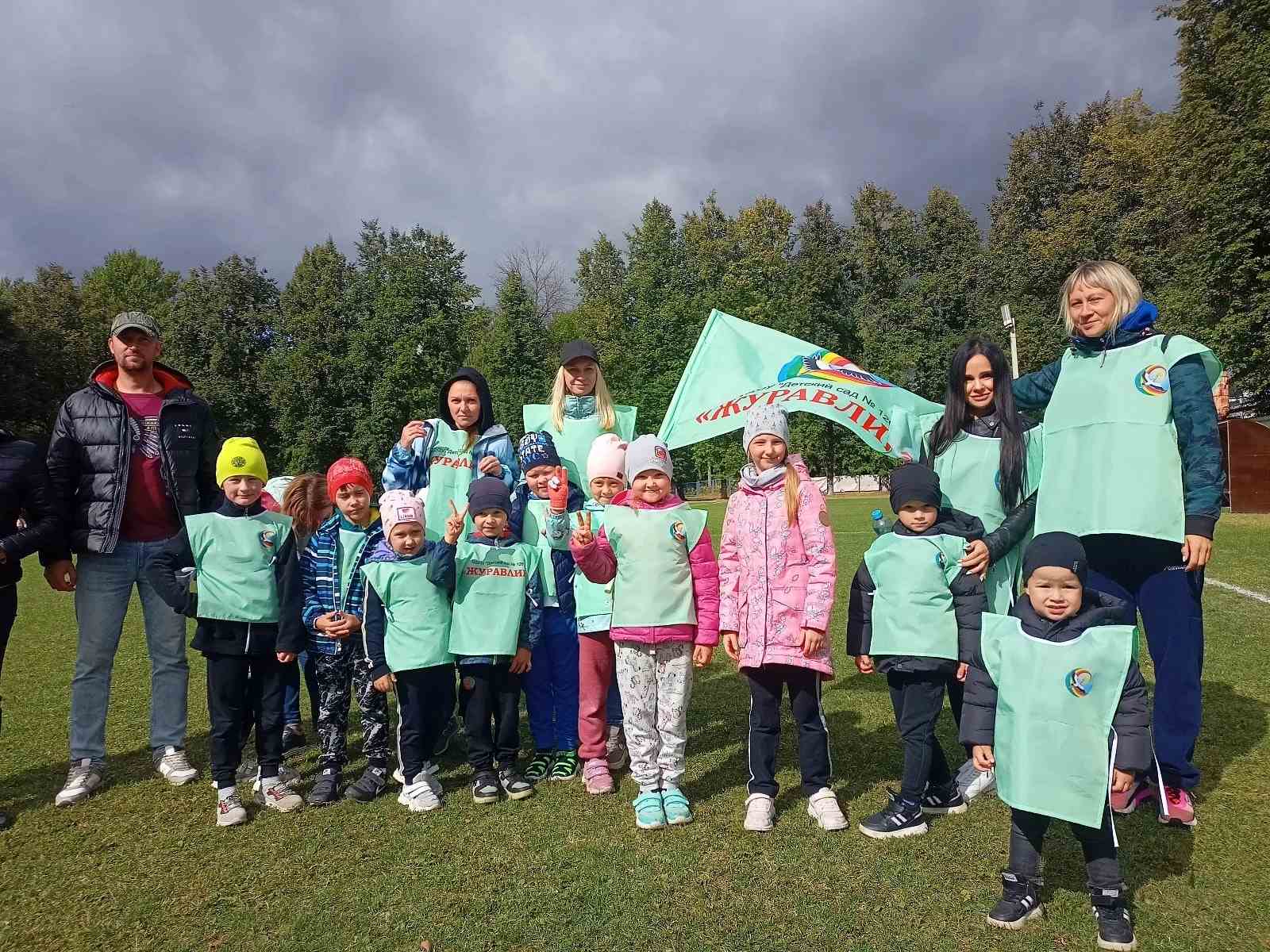 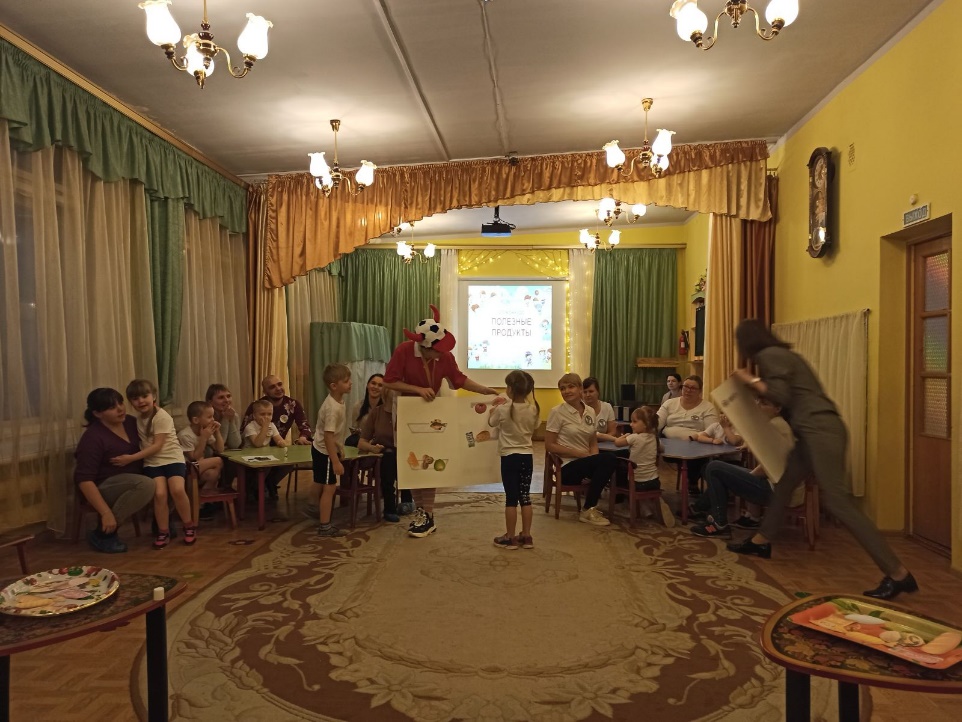 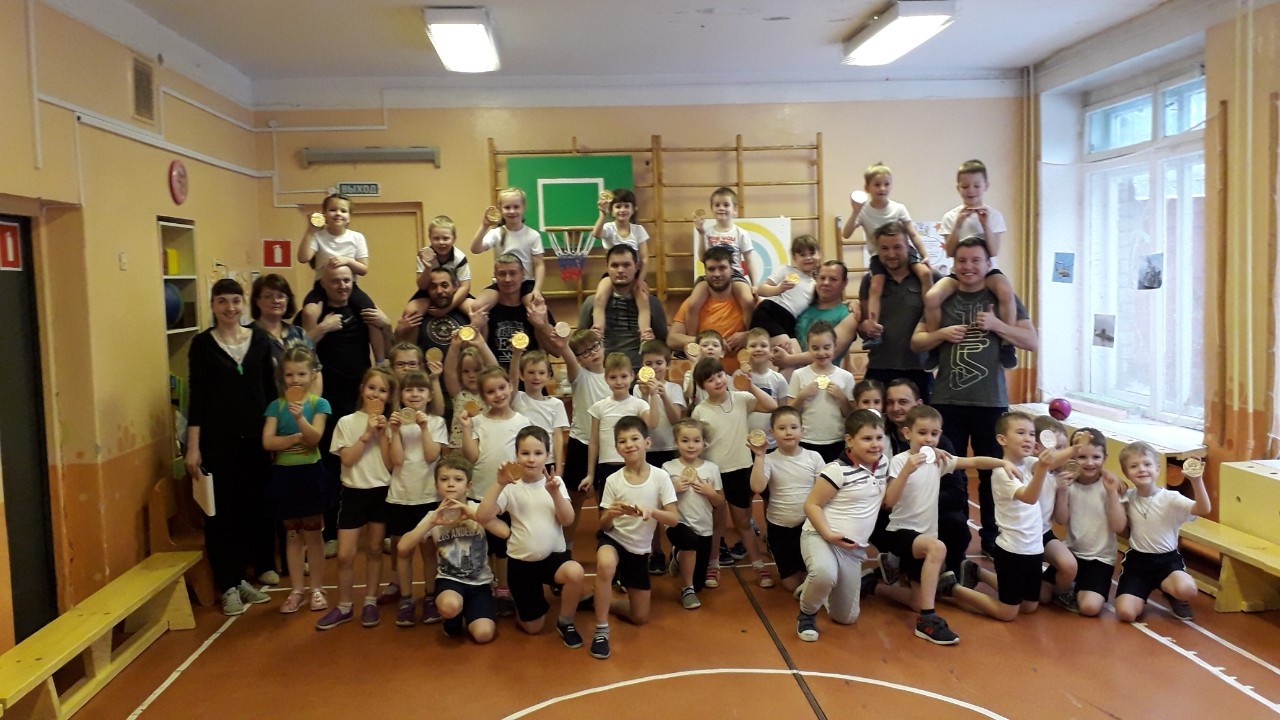 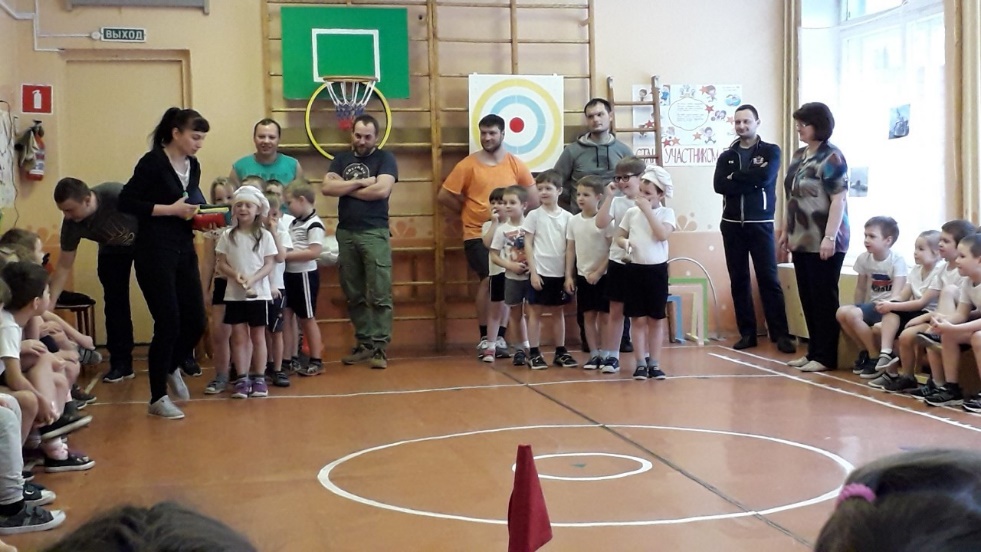 Семейный клуб «К здоровью вместе»
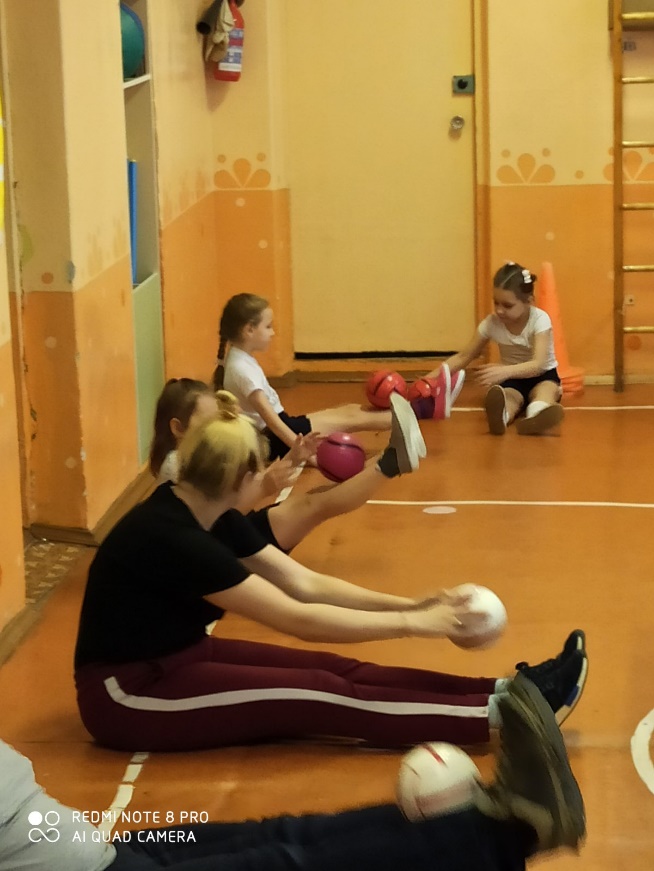 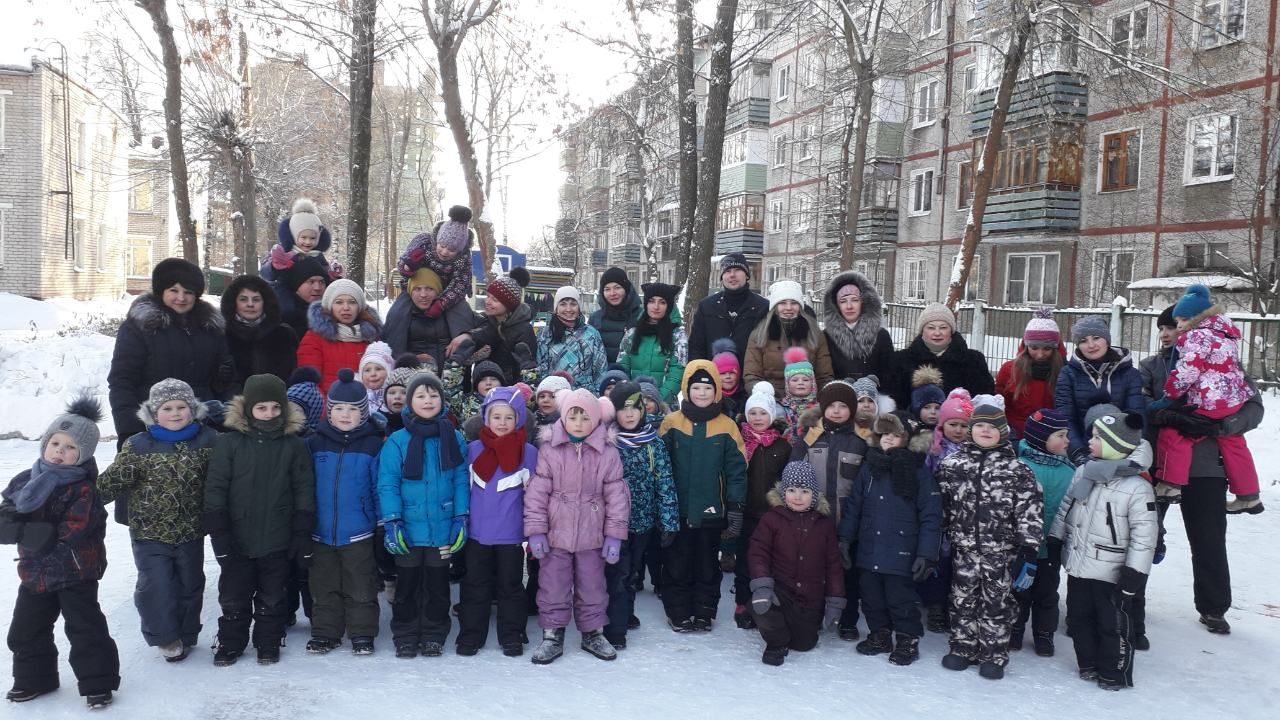 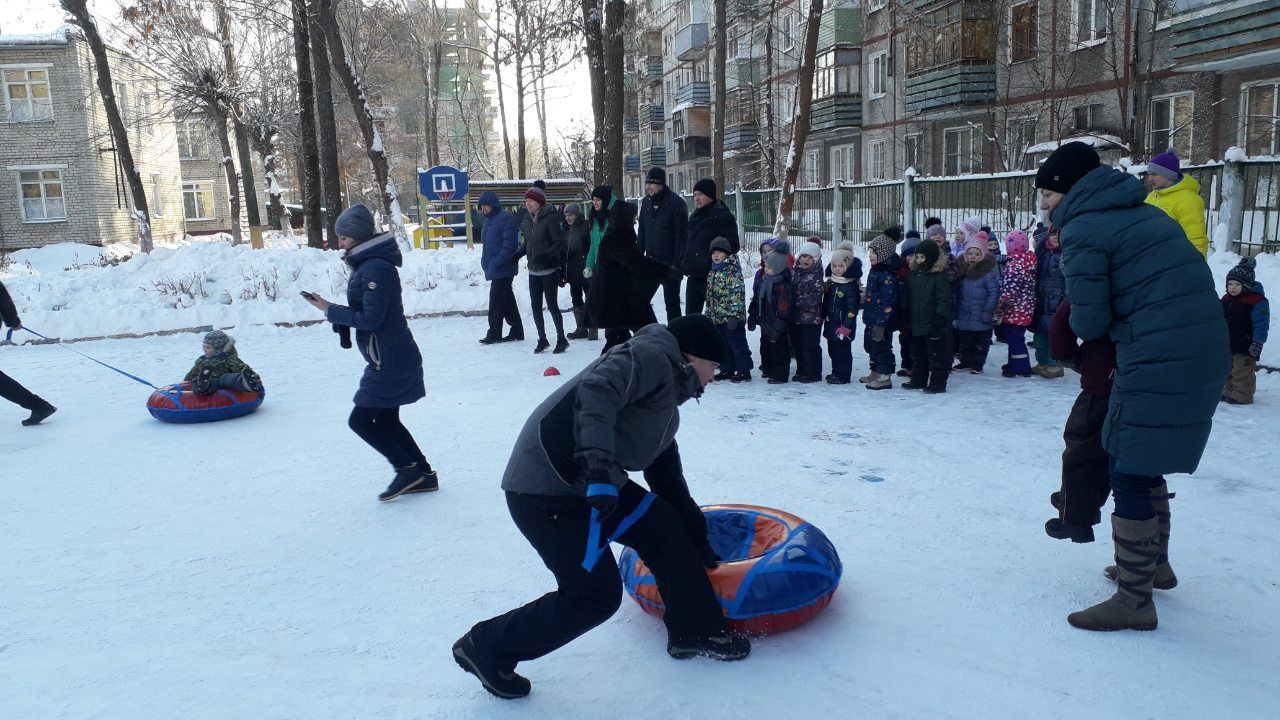 Семейный клуб «К здоровью вместе»
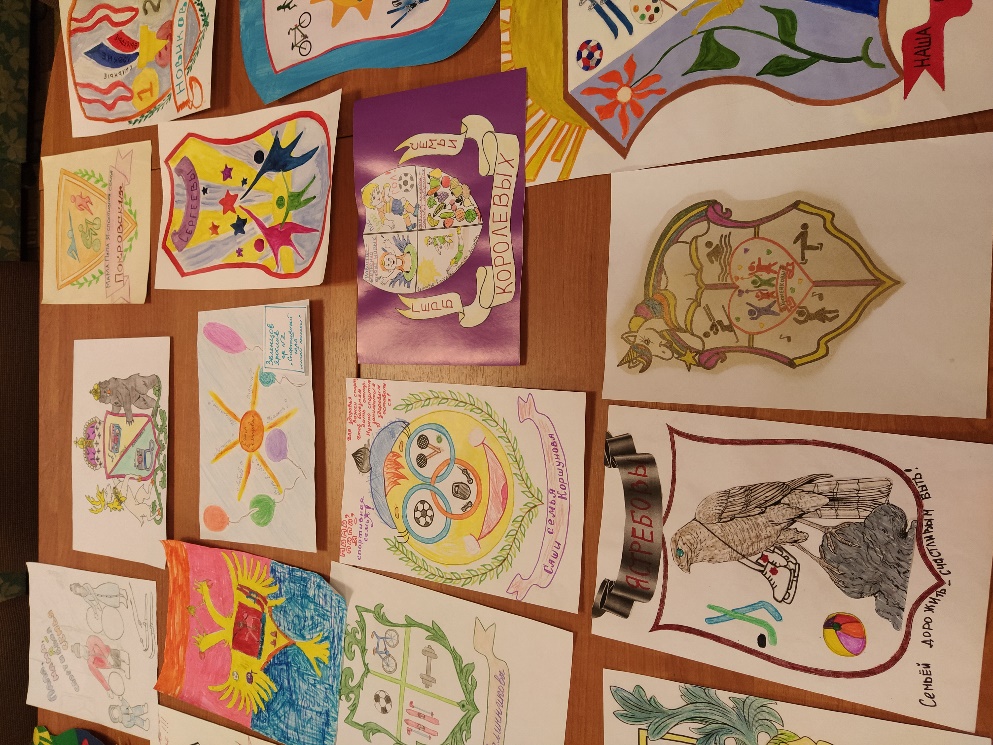 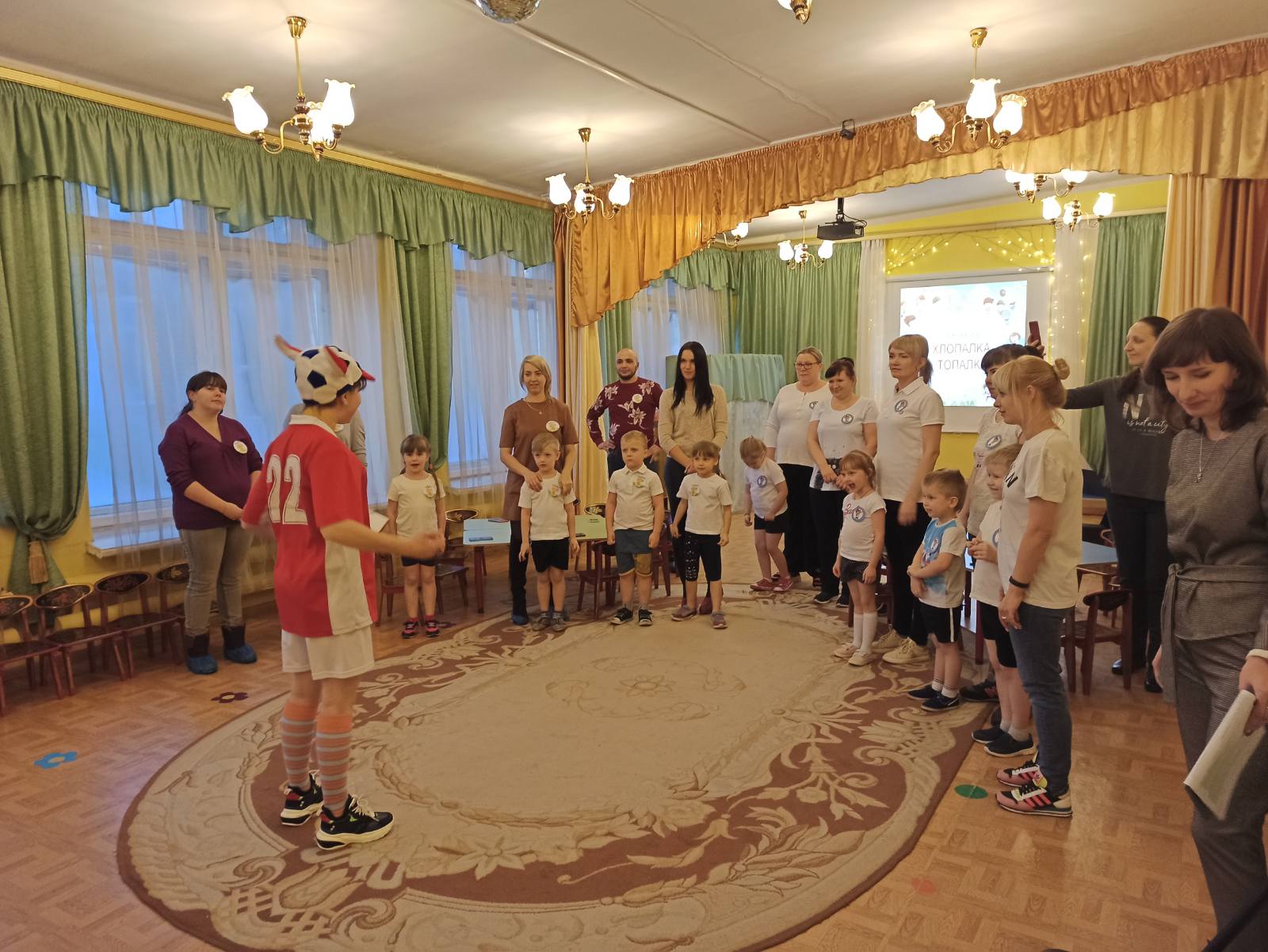 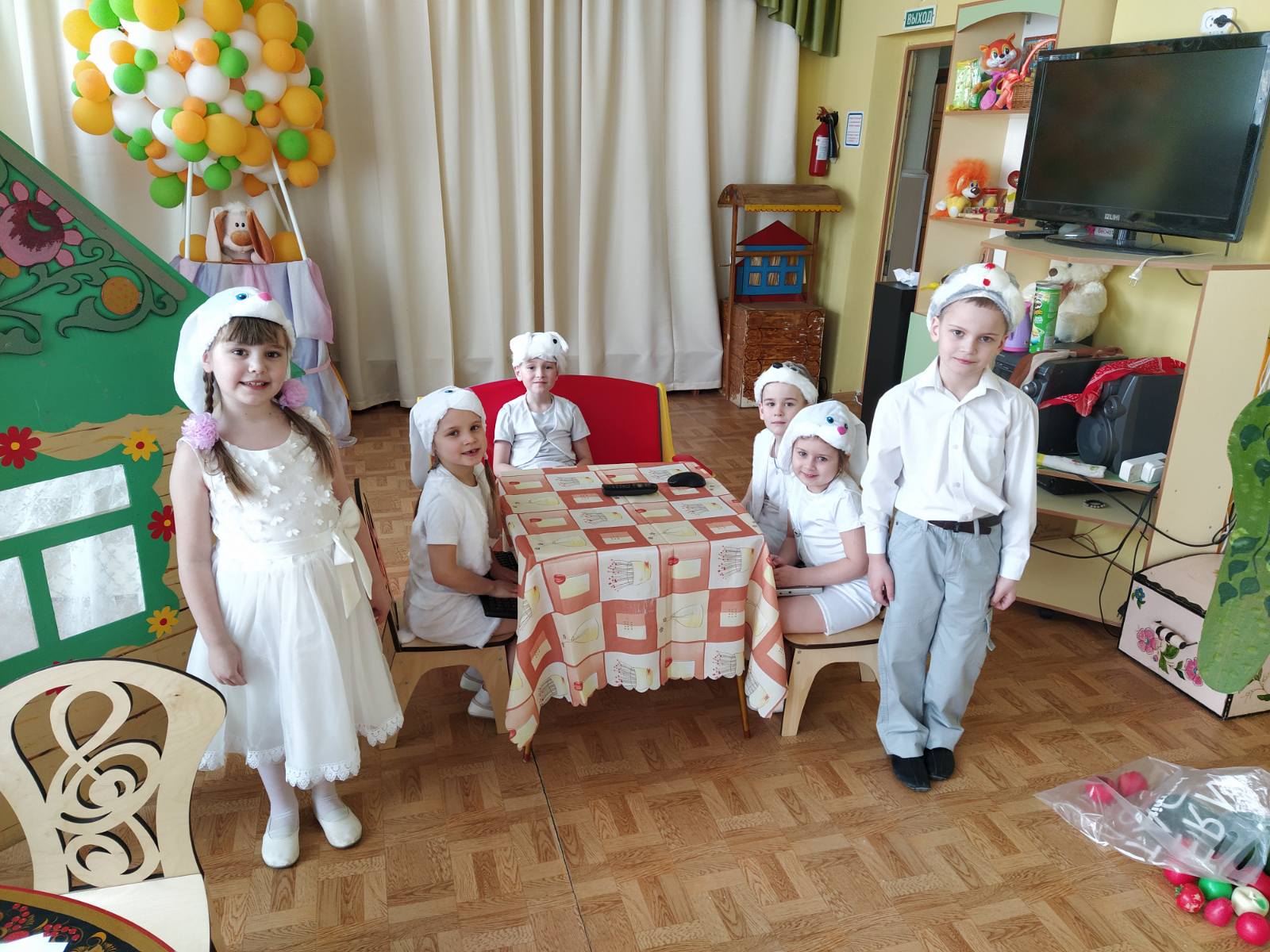 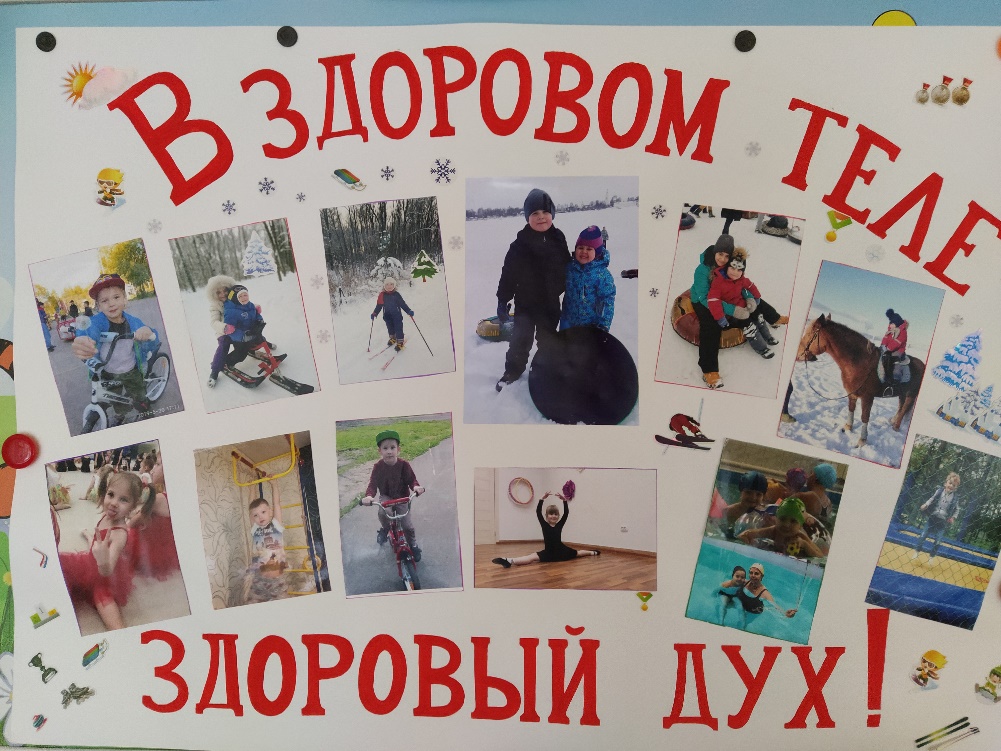 Сдача нормативов ГТО
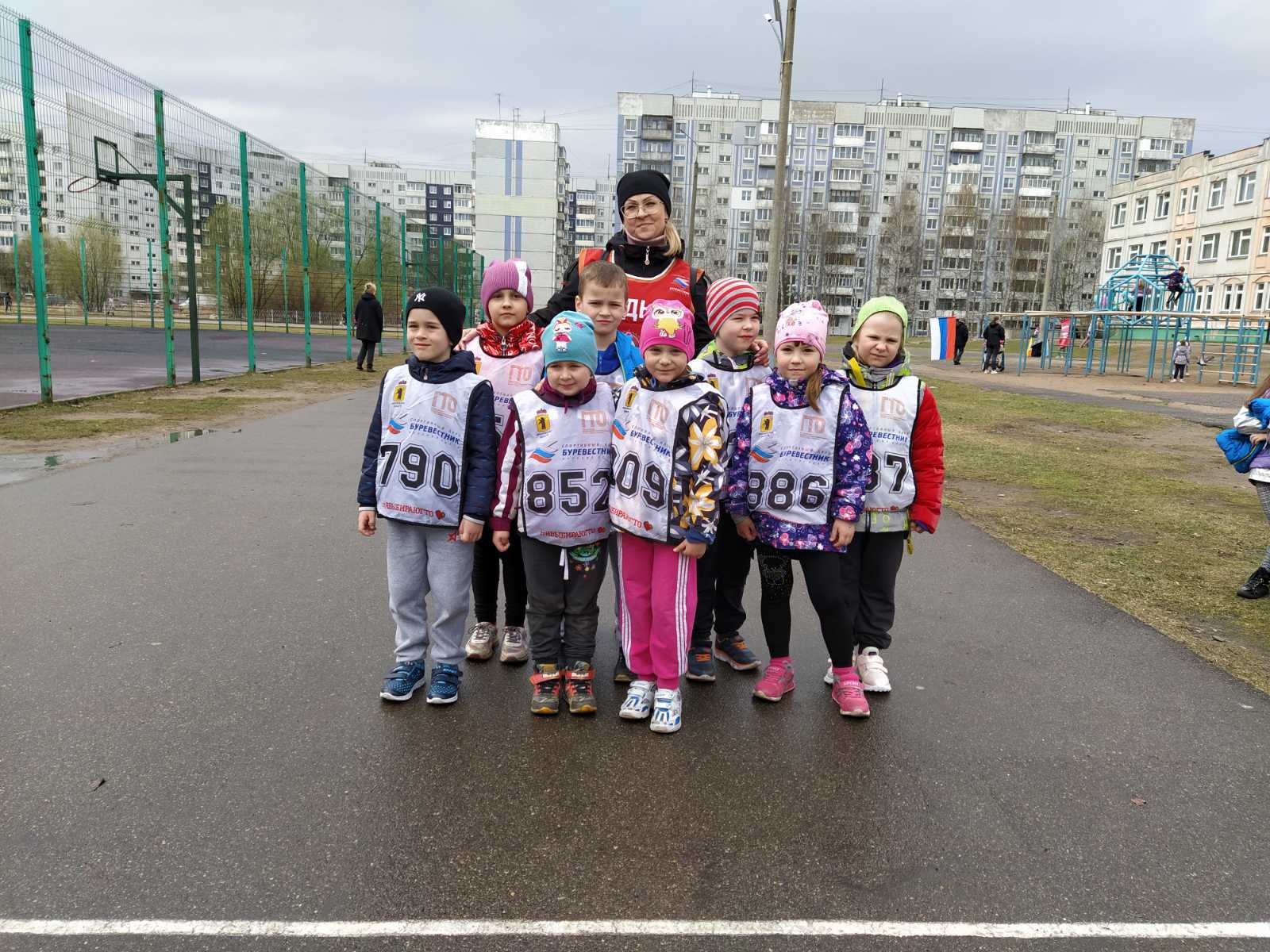 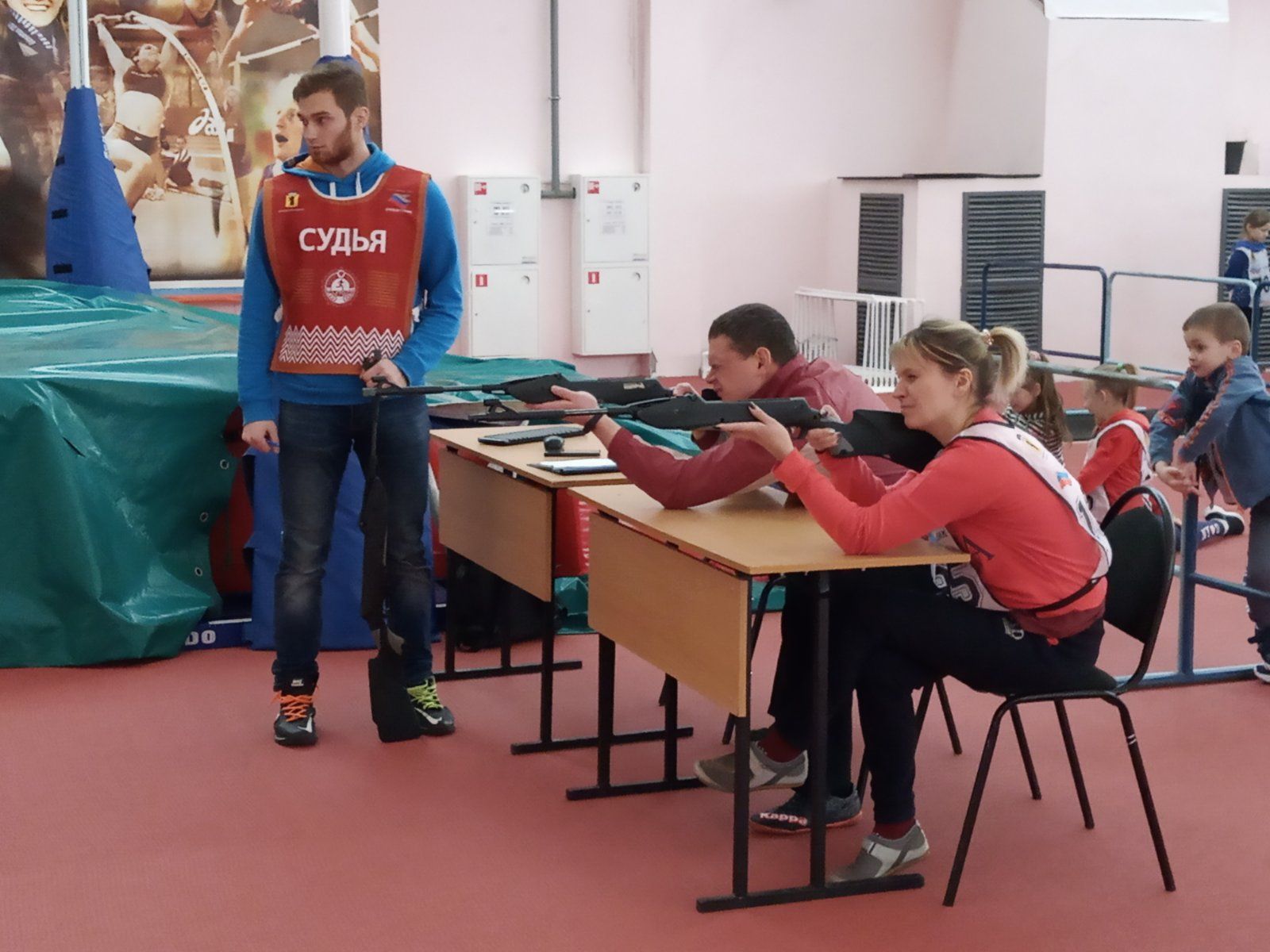 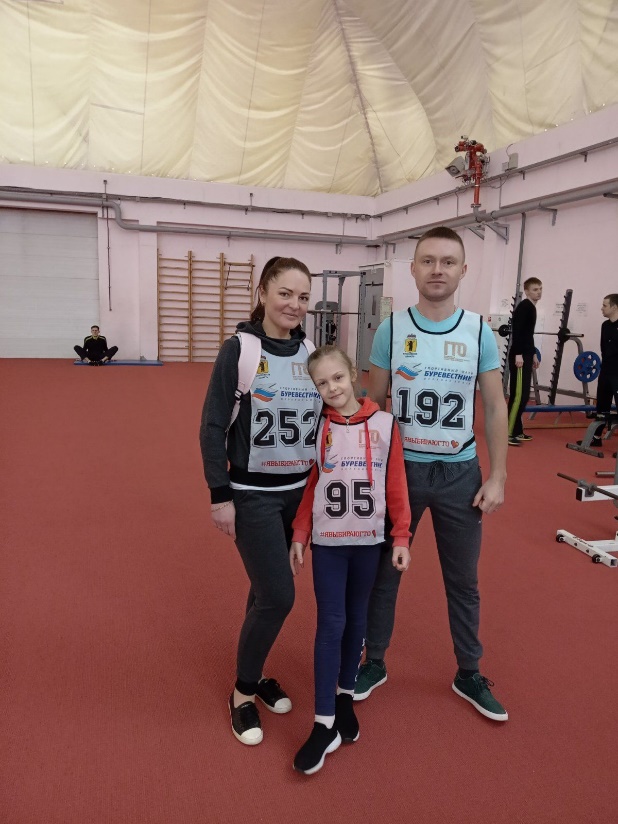 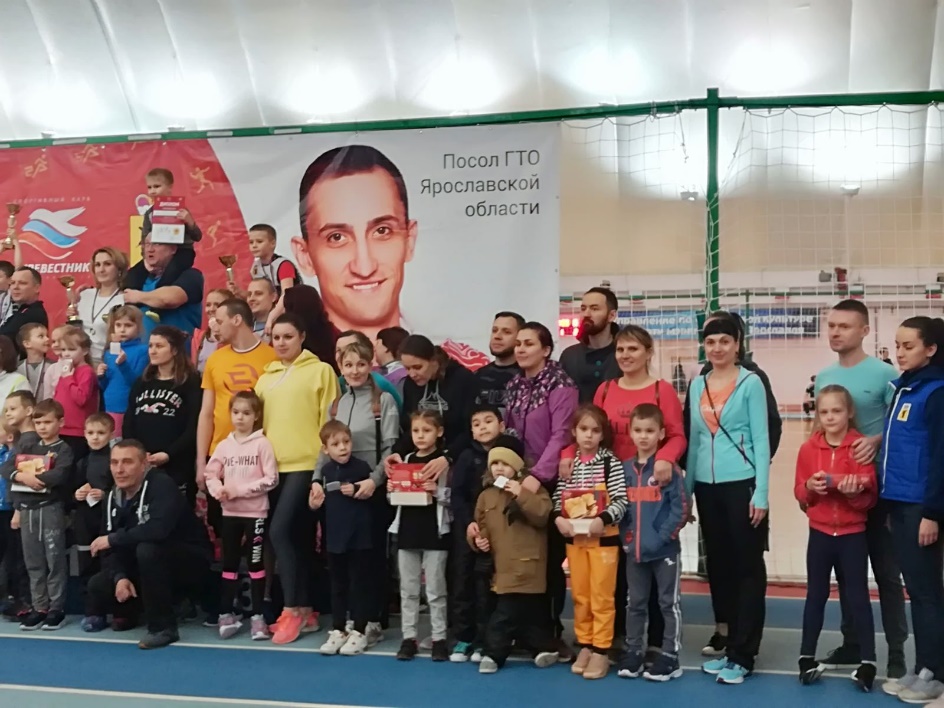 Мозг, хорошо устроенный, стоит больше, чем мозг хорошо наполненный. 
Мишель де Монтель
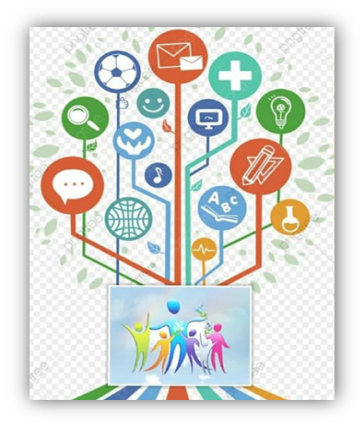 Кинезиология
Наука о развитии умственных способностей и 
физического здоровья через определённые 
двигательные упражнения, позволяющие 
активизировать межполушарное взаимодействие
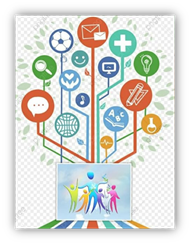 Кинезиология(ГИМНАСТИКА МОЗГА) – 
«КЛЮЧ К РАЗВИТИЮ СПОСОБНОСТЕЙ 
РЕБЁНКА»
Мозг человека представляет собой «содружество» 
функционально ассиметричных полушарий левого и 
правого. Каждое из них является не зеркальным 
отображением другого, а необходимым дополнениемДля того, чтобы творчески осмыслить любую
 проблему, необходимы оба полушария.
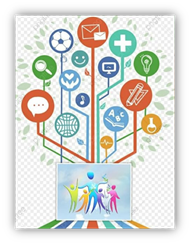 Задачами технологии являются
- Развивать плавность, точность, 
скоординированность движений рук

Развивать внимание, память, логическое мышление, 
воображение, пространственные представления

Воспитывать усидчивость, целенаправленность

- Повышать умственную работоспособность, 
синхронизировать работу глаз и рук (для овладения
 графомоторными навыками)
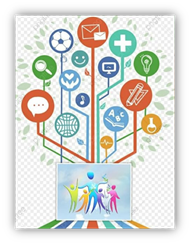 Методы и приемы:
- Растяжки
- Дыхательные упражнения
- Глазодвигательные упражнения
- Телесные движения (моторика)
- Упражнения для релаксации
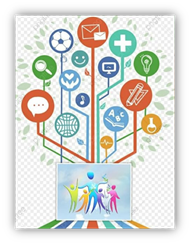 Психологическое здоровье – 
оптимальное функционирование всех психических 
структур (внимание, память, мышление, воображение, 
самооценка и др), необходимых для текущей 
жизнедеятельности
Психологическое здоровье включает в себя разные 
компоненты :
адекватное социальное поведение;
умение понимать себя и других;
состояние душевного комфорта;
полная реализация потенциала личности в разных 
видах деятельности;
умение делать выбор и нести за него ответственность.
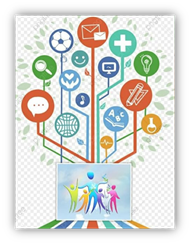 Психологически здоровый ребенок
весёлый
сопереживающий
активный
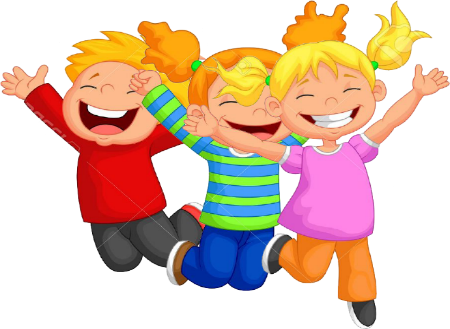 инициативный
самостоятельный
уверенный в себе
доброжелательный
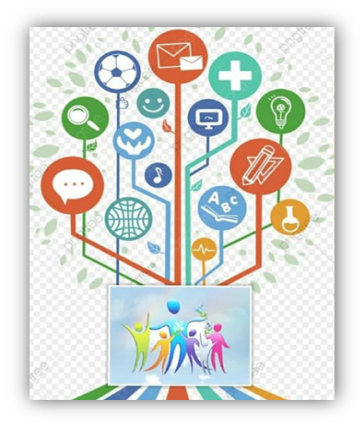 любознательный
Психологически здоровый родитель
Вовремя справляются со своими личными проблемами;
поддерживают теплые взаимоотношения в семье;
любят детей и добры к ним;
отзывчивы к нуждам детей и их запросам;
просты и непосредственны в обращении;
позволяют детям выражать свои чувства и вовремя 
стабилизируют возникающие у них нервные напряжения;
действуют согласовано в вопросах воспитания.
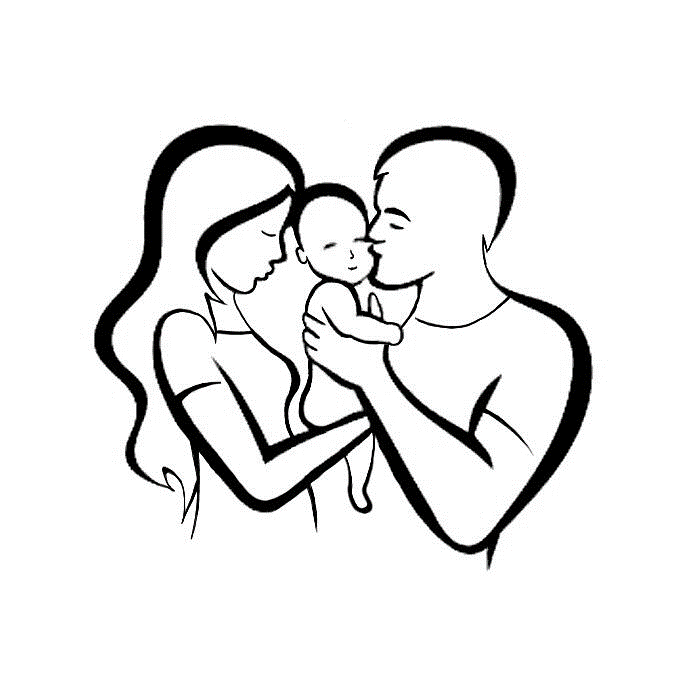 Психологически здоровый педагог
Хорошее здоровье и сознательная, целенаправленная забота о своем физическом состоянии (постоянные занятия спортом, здоровый образ жизни);
 высокая самооценка и уверенность в себе, своих способностях и 
возможностях;   
опыт успешного преодоления профессионального стресса;
способность конструктивно меняться в напряженных 
условиях;
высокая мобильность; 
открытость;
общительность; 
самостоятельность; 
стремление опираться на собственные силы;
способность формировать и поддерживать в себе позитивные, 
оптимистичные установки и ценности — как в отношении самих себя, так
и других людей и жизни вообще.
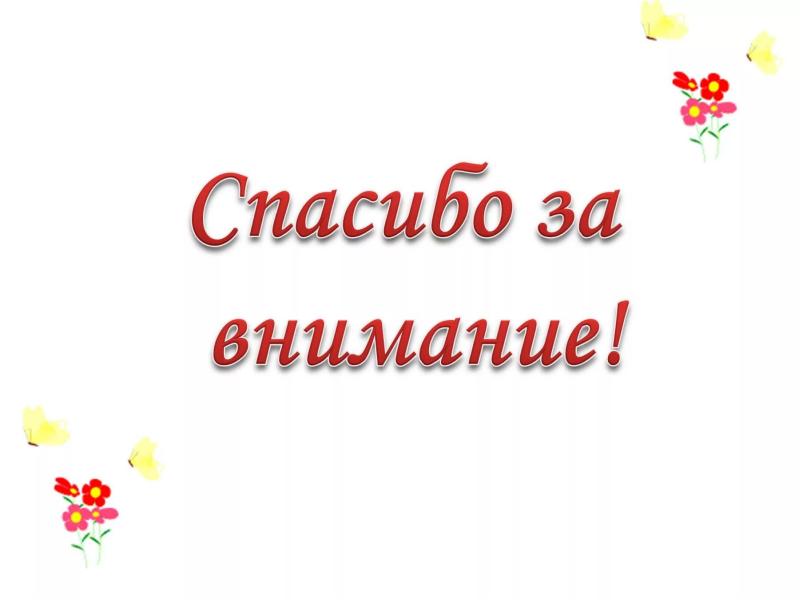 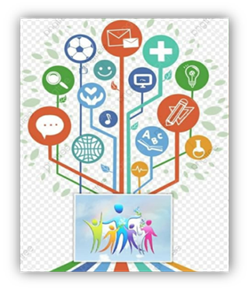